EdgeX - DeviceService
Terry.Lu, ESS-EdgeSense, Embedded-IoT
2018/01/03
Agenda
Device Service Configuration
Device Configuration
Callback
Protocol
configuration.toml
Define the config of DeviceService
configuration.toml
Configure current data service feature
[Service]
Host = "localhost"
Port = 49992
ConnectRetries = 3
Labels = []
OpenMsg = "device simple started"
ReadMaxLimit = 256
Timeout = 5000
EnableAsyncReadings = true
AsyncBufferSize = 16
config.Service.Host
config.Service.Port
configuration.toml
Configure registry that will register to Consul
[Registry]
Host = "localhost"
Port = 8500
CheckInterval = "10s"
FailLimit = 3
FailWaitTime = 10
common.CurrentConfig.Registry.Host
common.CurrentConfig.Registry.Port
configuration.toml
Configure basic service info for DeviceService client
[Clients]
  [Clients.Data]
  Name = "edgex-core-data"
  Protocol = "http"
  Host = "localhost"
  Port = 48080
  Timeout = 5000

  [Clients.Metadata]
  Name = "edgex-core-metadata"
  Protocol = "http"
  Host = "localhost"
  Port = 48081
  Timeout = 5000

  [Clients.Logging]
  Name = "edgex-support-logging"
  Protocol = "http"
  Host = "localhost"
  Port = 48061
common.CurrentConfig.Clients[common.ClientData].Host
common.CurrentConfig.Clients[common.ClientMetadata].Host
config.Clients[common.ClientLogging].Host
configuration.toml
Configuration about sensor
[Device]
  DataTransform = true
  InitCmd = ""
  InitCmdArgs = ""
  MaxCmdOps = 128
  MaxCmdValueLen = 256
  RemoveCmd = ""
  RemoveCmdArgs = ""
  ProfilesDir = "./res"
Apply default transfer rule for read/write value
common.CurrentConfig.Device.DataTransform
common.CurrentConfig.Device.ProfilesDir
Path to yaml profile
configuration.toml
Configure logging policy
Logging to file or to logging service
[Logging]
EnableRemote = false
File = "./device-simple.log"
Level = "DEBUG"
common.CurrentConfig.Registry.Host
common.CurrentConfig.Registry.Port
configuration.toml
Configure schedule & schedule event
[[Schedules]]
Name = "10sec-schedule"
Frequency = "PT10S"
config.Schedules
Period to pulling sensor data and put to core-data
[[ScheduleEvents]]
Name = "readRandom"
Schedule = "10sec-schedule"
  [ScheduleEvents.Addressable]
  HTTPMethod = "GET"
  Path = "/api/v1/device/name/RandNum-Device01/Random"
configuration.toml
Configure Devices
[[DeviceList]]
  Name = "RandNum-Device01"
  Profile = "RandNum-Device"
  Description = "Random Number Generator Device"
  Labels = [ "random", "test" ]
  [DeviceList.Addressable]
    Address = "random"
    Port = 300
    Protocol = "OTHER"
Device name
The name of device profile (yaml file)
random-generator-device.yaml
name: "RandNum-Device"
manufacturer: "Dell Technologies"
model: "1"
labels:
 - "random"
 - "test"
description: "random number generator to simulate a device"
Device profile name
random-generator-device.yaml
commands
REST API
resources
Device Service function
Data format
deviceResources
deviceResources
…
random-generator-device.yaml
deviceResources:
    -   
        name: "randomnumber"
        description: "generated random number"
        attributes:
            { type: "randdom" }
        properties:
            value:
                { type: "INT32", readWrite: "R", defaultValue: "0.00", minimum: "0.00", maximum: "100.00"  }
            units:
                { type: "String", readWrite: "R", defaultValue: "" }

resources:
    -
        name: "Random"
        get:
            -
                { operation: "get", object: "randomnumber", property: "value", parameter: "Random" }
        set
            -
                { operation: “set", object: "randomnumber-SET", property: "value", parameter: "Random-SET" }
No used
Name of descriptor that register to metadata
random-generator-device.yaml
commands:
  -
    name: "Random"
    get:
        path: "/api/v1/device/{deviceId}/Random"
        responses:
          -
            code: "200"
            description: ""
            expectedValues: ["Random"]
          -
            code: "503"
            description: "service unavailable"
            expectedValues: []
resources name
deviceResource name
random-generator-device.yaml
{deviceId}
The name defined in DeviceList
name/RandNum-Device01
callback
DisconnectDevice
When a device is removed from the device service.
Initialize
HandleReadCommands
Read sensor data
HandleWriteCommands
Write sensor data
Stop
When device service stoped
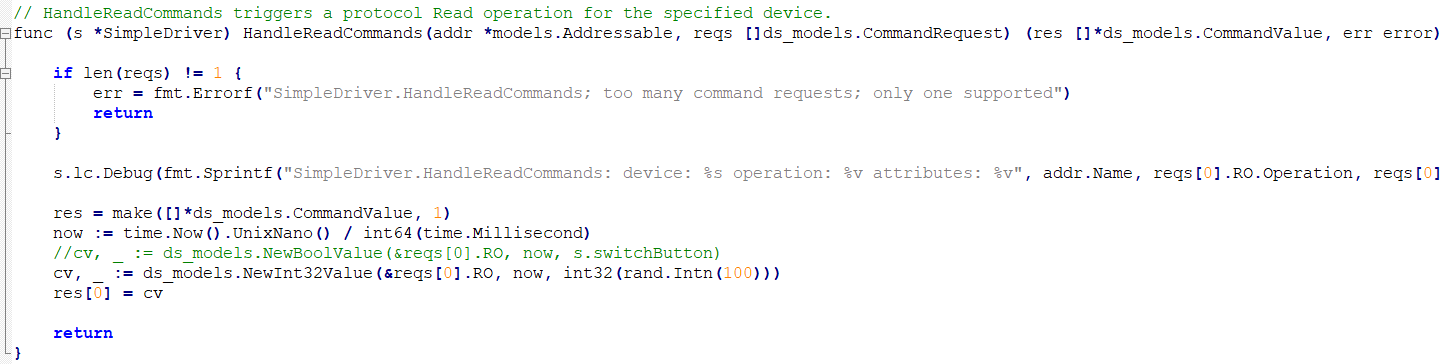 Protocol
Protocol Flow
Ping
Health check
List service
Logging
Get current valuedescriptor(value type, max, min)
Add new valuedescriptor
Protocol – Ping, List Service
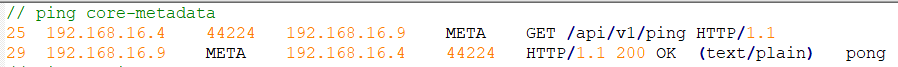 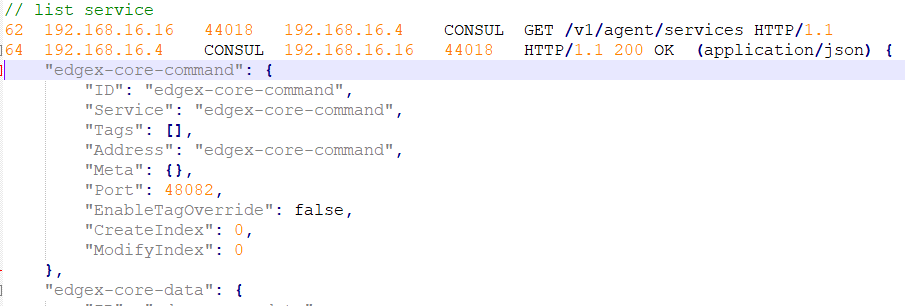 Protocol - Logging
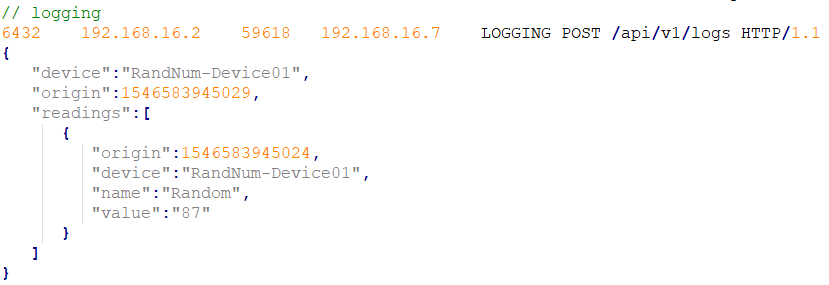 Protocol – Value Descriptor
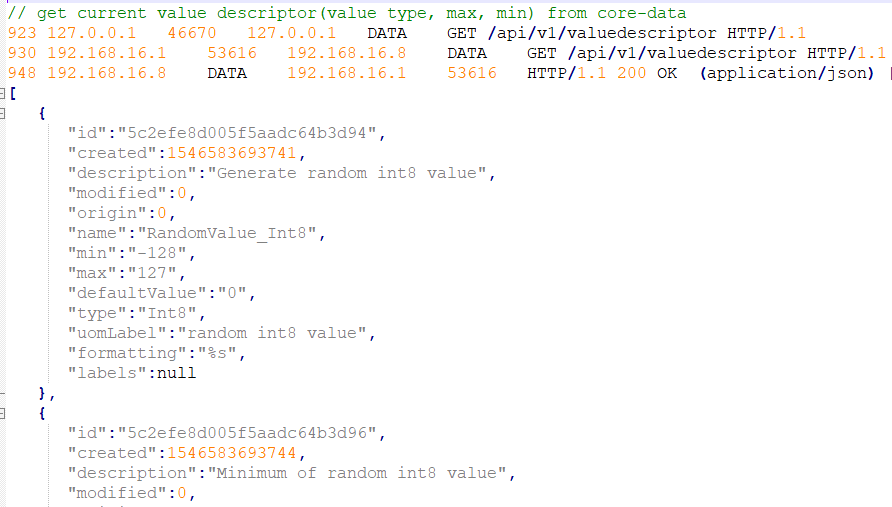 Protocol – Device Profile
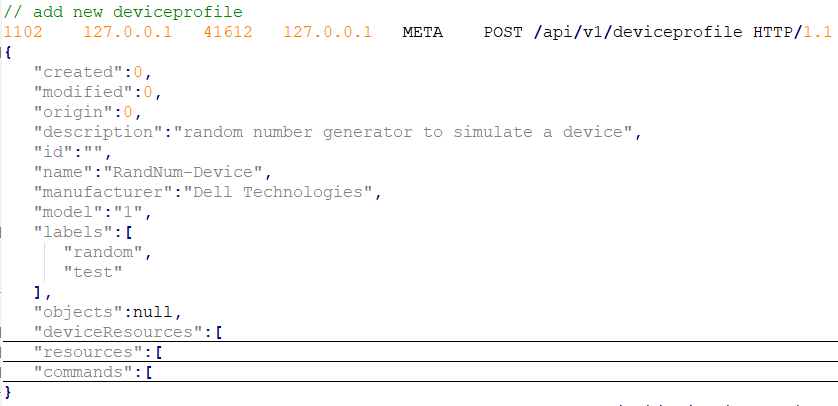 Protocol Flow
Try to get deviceservice addressable 
Add deviceservice addressable
Try to get deviceservice
Add deviceservice
Get current deviceprofile 
Add new deviceprofile
Protocol – DeviceService Addressable
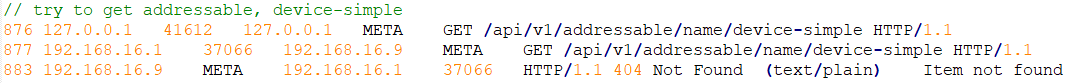 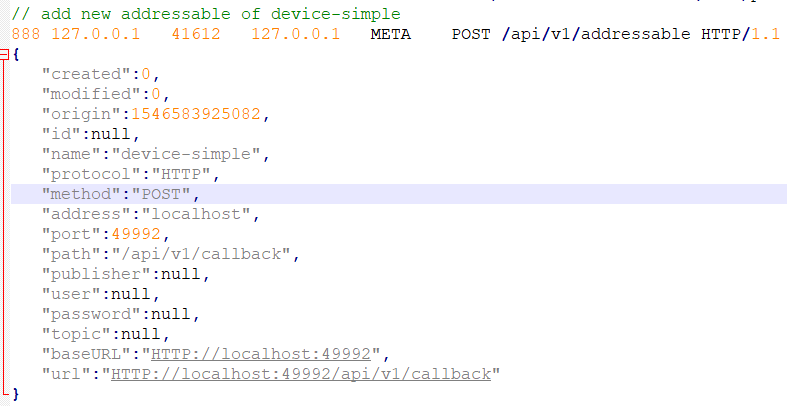 Protocol - DeviceService
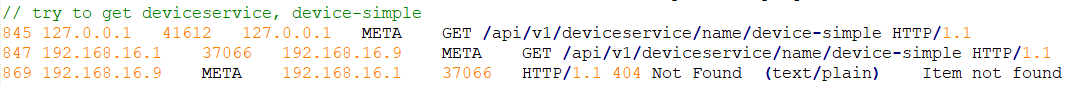 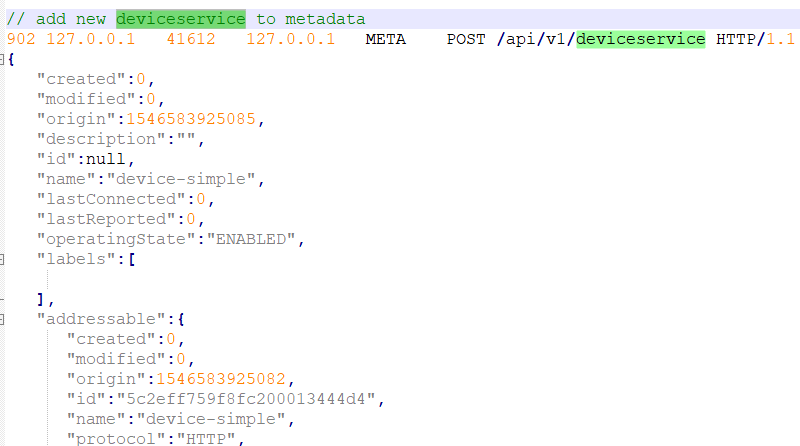 Protocol – Device Profile
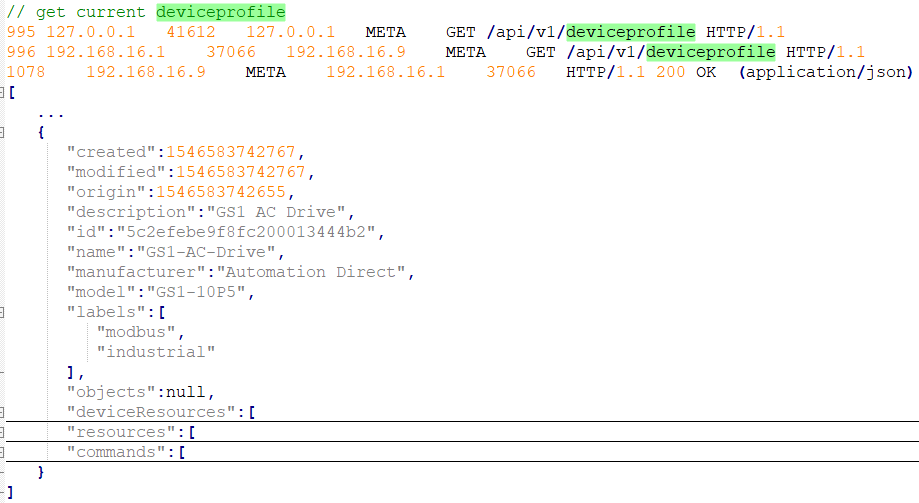 Protocol – Device Profile
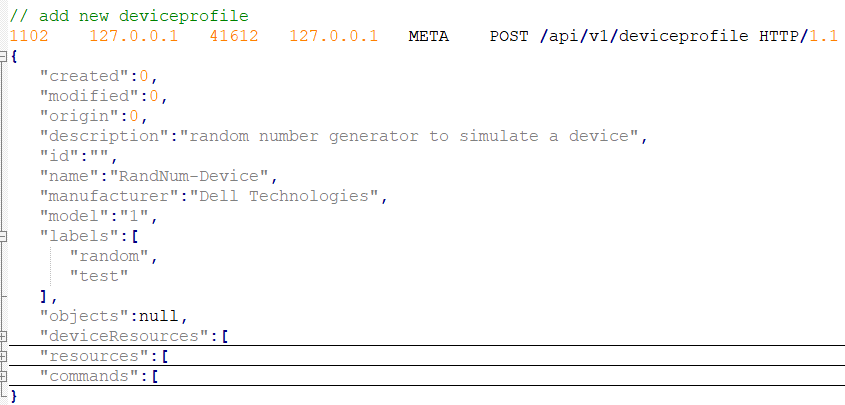 Protocol Flow
Try to get device addressable
Add device addressable
Try to get device 
Add device 
Metadata send device change event to notification
Protocol – Device Addressable
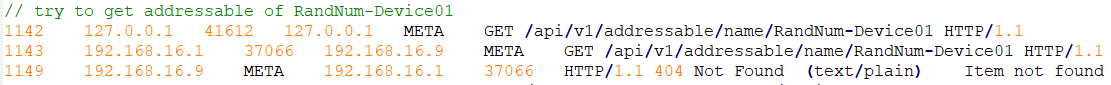 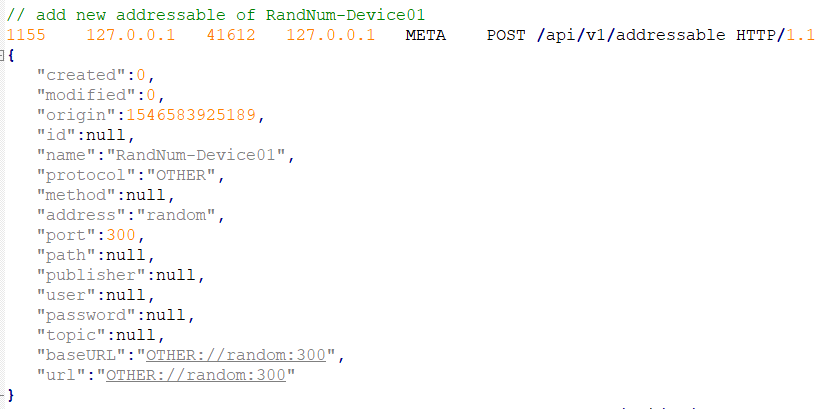 Protocol - Device
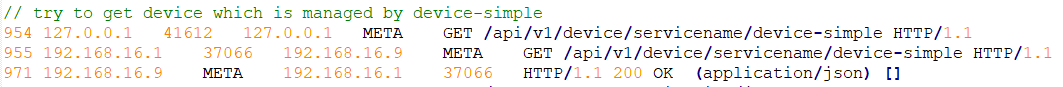 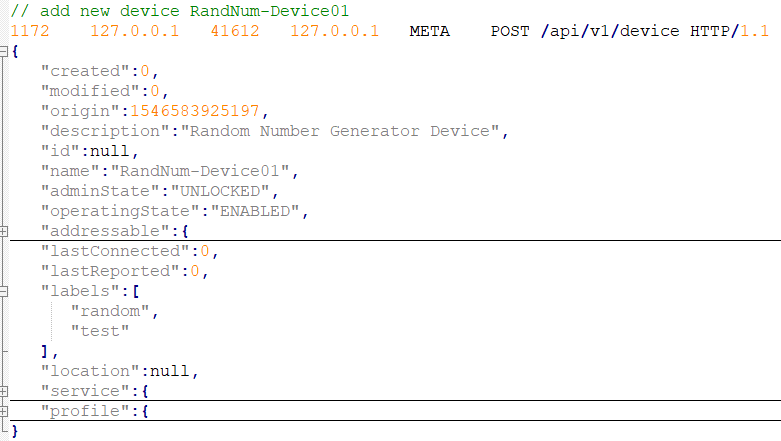 Protocol - Notification
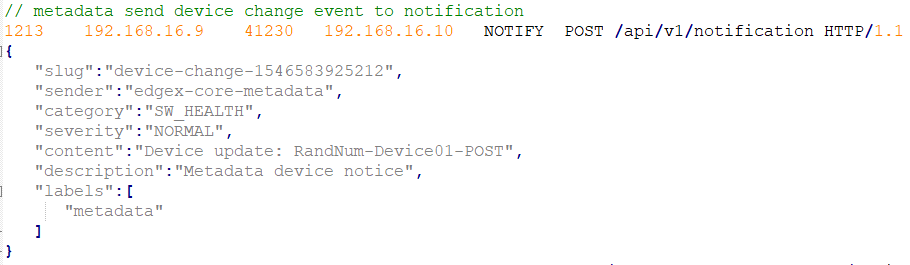 Protocol Flow
Try to get schedule
Add new schedule
Try to get scheuleevent addressable
Add new scheduleevent addressable
Try to get scheuleevent
Add new scheduleevent
Post event (data report)
Protocol – Schedule
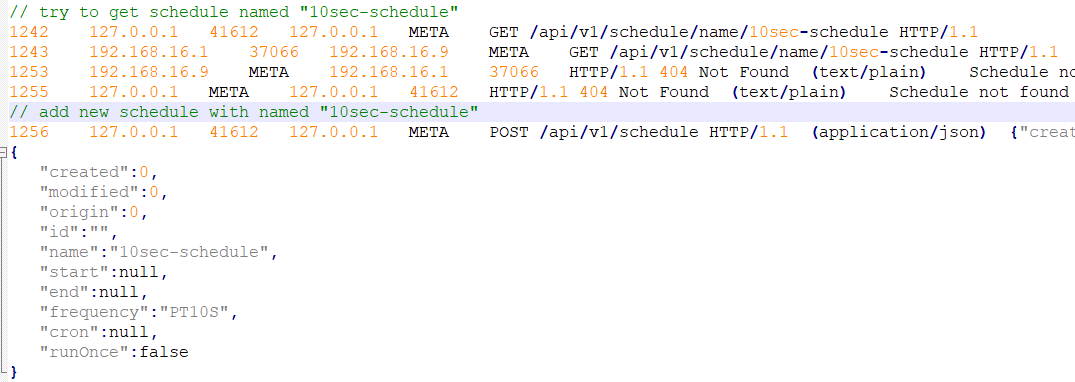 Protocol – Schedule Event Addressable
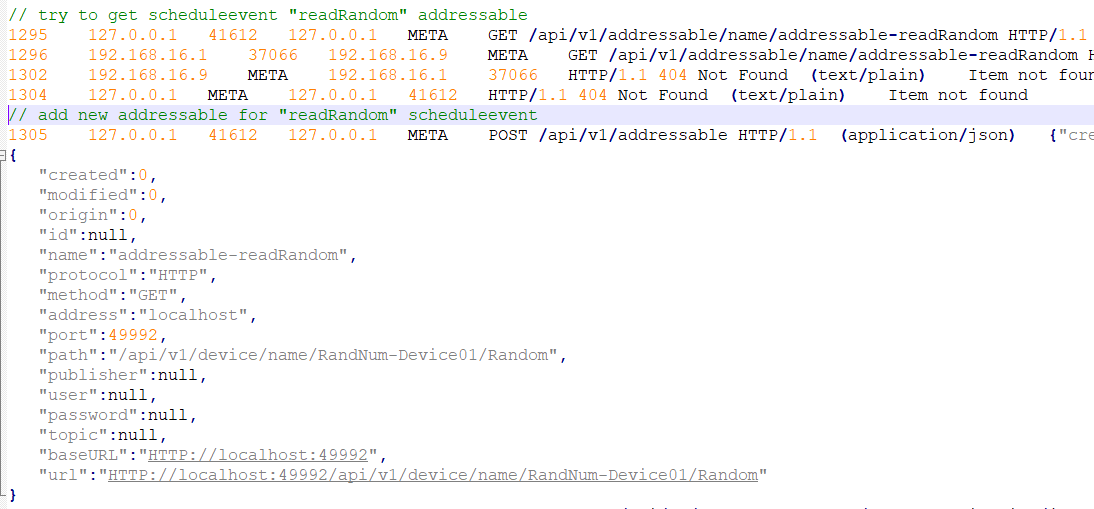 Protocol – Schedule Event
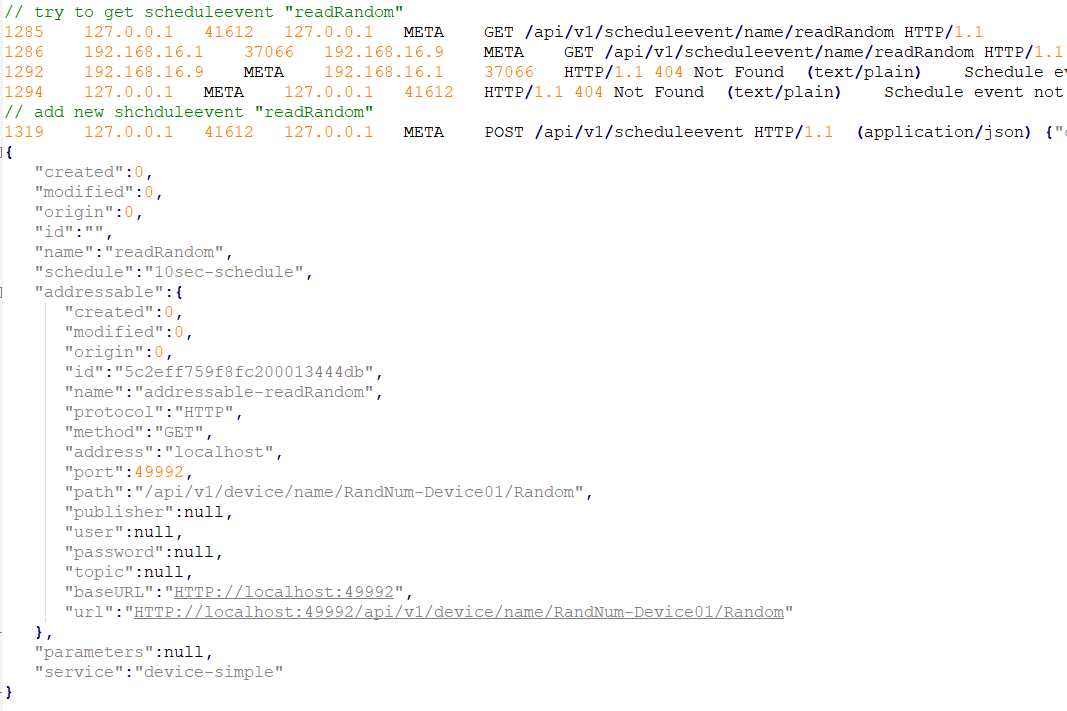 Protocol – Event (Data Report)
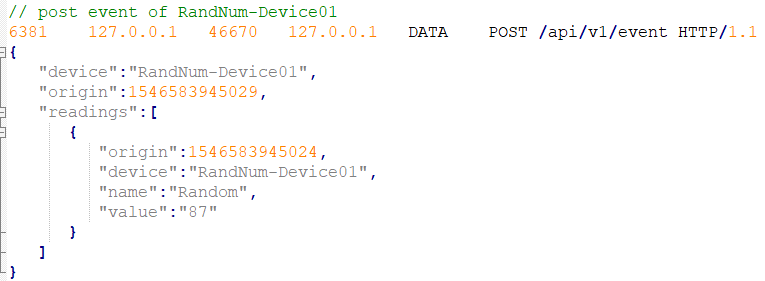 Go Together, 
          We Go Far and Grow Big
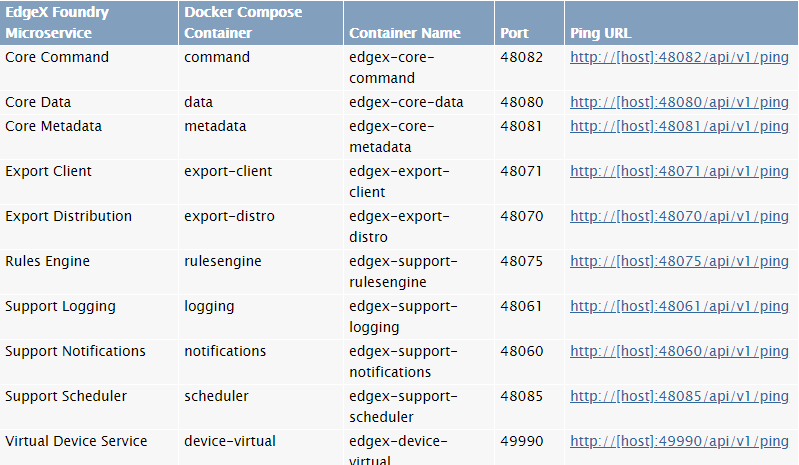